Dual Antiplatelet Therapy After PCI According To Bleeding Risk
 “HOST-BR RCT”
Hyo-Soo Kim, MD/PhD
Cardiovascular Center,
Seoul National University Hospital, Korea
[Speaker Notes: LBCT 스케쥴표의 제목입니다.
Stratified Randomization Study to Compare Different Duration of Dual Antiplatelet Therapy After Coronary Stenting in Either High or Low Bleeding Risk Population]
Disclosures
The HOST-BR trial,
is an investigator-initiated, randomized, open-label, multicenter trial sponsored by Seoul National University Hospital
The HOST-BR trial has received research funds from
A consortium of two medical device companies
Medtronic and Abbott
The Ministry of Health & Welfare, Republic of Korea
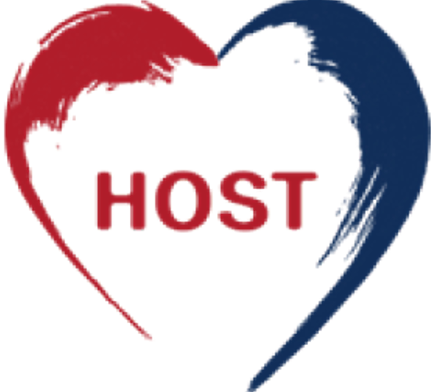 BR
Bleeding Risk
[Speaker Notes: “investigator-initiated trial which included grant funding from medical device industry” 임을 명시.]
Background
P Urban, et al. Circulation. 2019;140(3):240-261
ARC-HBR (High Bleeding Risk), annual major bleeding 4% or more
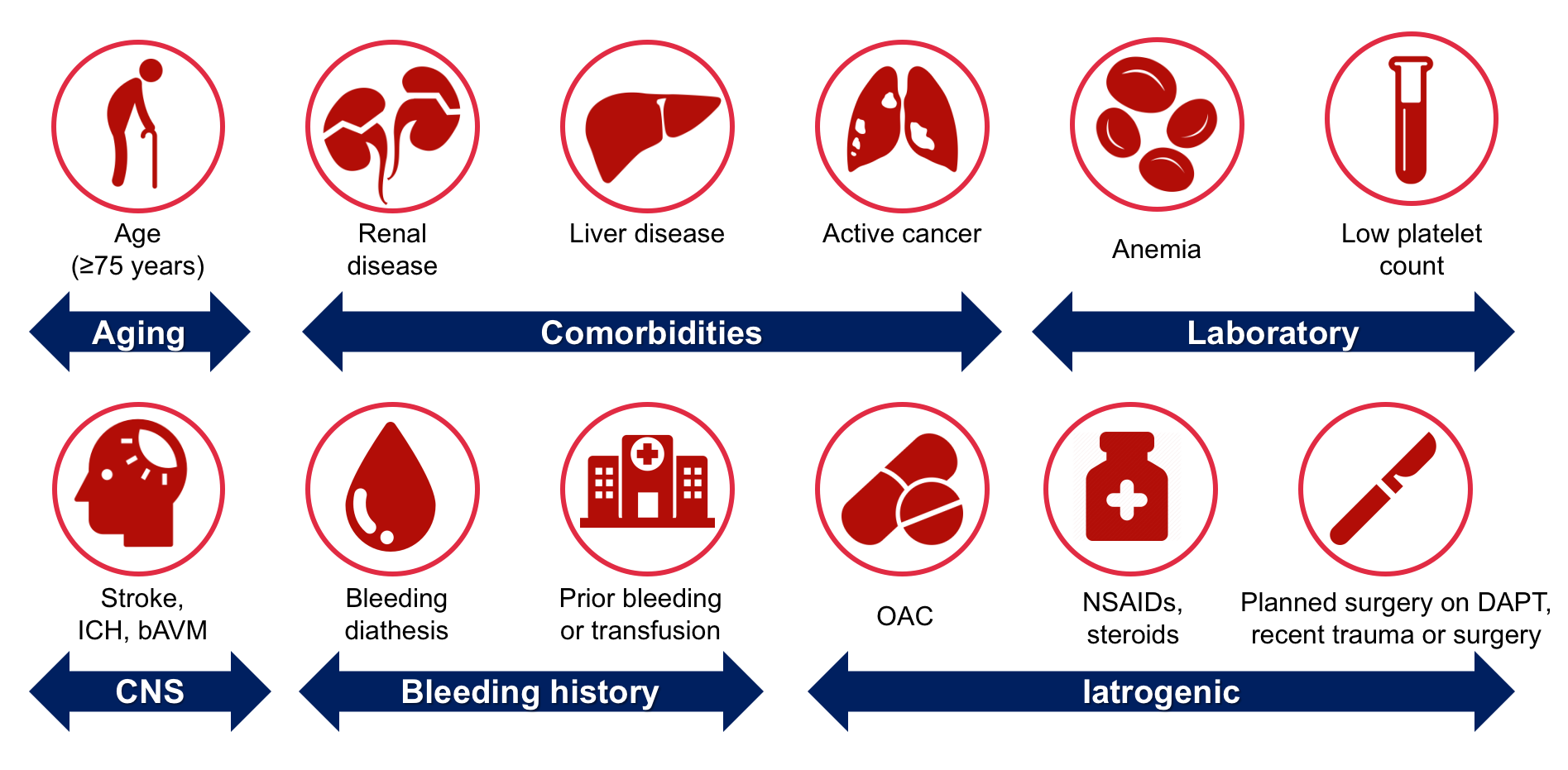 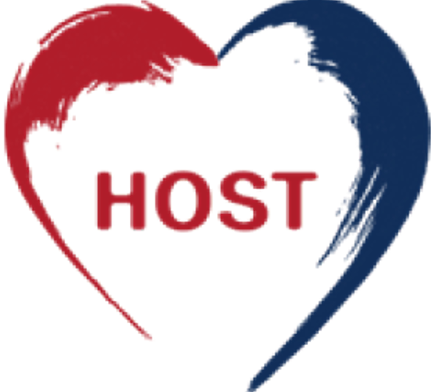 BR
Bleeding Risk
<100,000
GFR<30
< 12m
minor
Hb<11
< 6m
minor
< 6m
Background
No previous study has evaluated ‘specific durations of DAPT’ stratified according to ‘ARC-defined bleeding risk (BR)’. The current guidelines recommend stratifying stented patients according to BR where low BR (LBR) patients can consider longer DAPT while high BR (HBR) patients should consider shorter DAPT. 
General recommendation is 1-3months DAPT for HBR & 3-12months DAPT for LBR. 
The consensus is that shorter DAPT maybe slightly better than longer one d/t less bleeding.
However, we do not have evidence ‘based on ARC-HBR criteria’ 
‘which duration’ would be optimal and where the thrombosis/bleeding risk will cross.
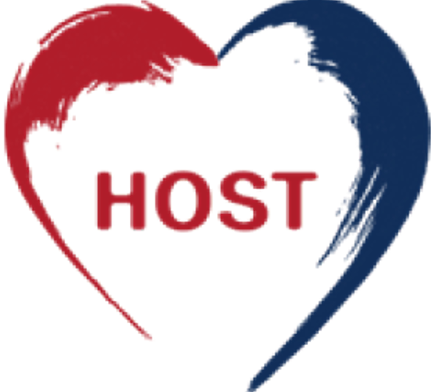 BR
Bleeding Risk
HOST-BR RCT
Harmonizing Optimal Strategy for Treatment (HOST) of coronary artery diseases – Bleeding Risk (BR)

The first randomized study 
to stratify patients receiving PCI with DES according to BR based on the ARC HBR criteria and 
to test different durations of DAPT either in HBR or LBR population. 

Stratified & Randomized study : 
in the HBR stratum, randomized to 1-month vs. 3-month DAPT 
in the LBR stratum, randomized to 3-month vs. 12-month DAPT.
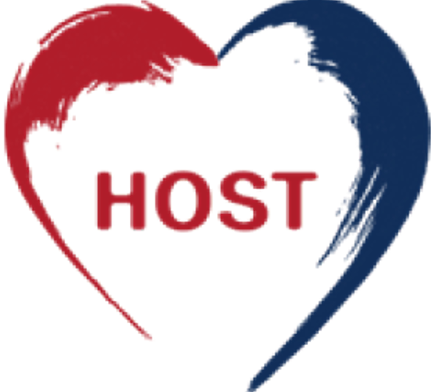 BR
Bleeding Risk
Hypothesis of HOST-BR RCT
Three co-primary end points assessed in hierarchical order
The 1st: 	net adverse clinical events (NACE) 
		(all death, MI, stent thrombosis, stroke, major bleeding). 

The 2nd: 	major adverse cardiac or cerebral events (MACCE)
		(CVD, MI, stent thrombosis, ischemic stroke). 

The 3rd: 	BARC bleeding (2,3,5) at 12 months. 

Hypothesis
within each stratum, 
the shorter DAPT be non-inferior to the longer DAPT for the first and second co-primary endpoints 
and be superior for the third co-primary endpoint.
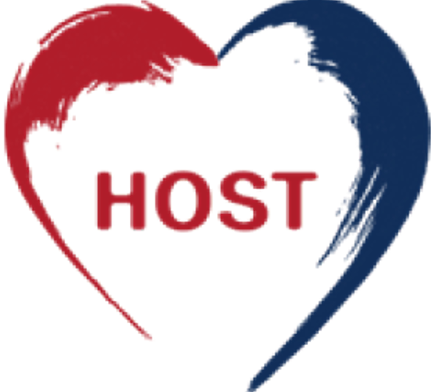 BR
Bleeding Risk
Sample Size Calculation
HBR stratum (N=1600)
NACE
Assumed at one year: Shorter DAPT group (7%) vs. Longer DAPT group (9%) 
2-sided alpha: 5%, Power: 90%
Type I error: 0.05, Estimated withdrawal rate: 2.0%
Non-inferiority margin: ARD 2.7% (corresponding to a hazard ratio of 1.3)

MACCE
Assumed at one year: Shorter DAPT group (5.6%) vs. Longer DAPT group (7.2%) 
2-sided alpha: 5%, Power: 80%
Non-inferiority margin: ARD 2.2% (corresponding to a hazard ratio of 1.3)

Any Actionable Bleeding
Assumed at one year: Shorter DAPT group (8%) vs. Longer DAPT group (12%) 
2-sided alpha: 5%, Power: 80%, for relative risk reduction by 33%
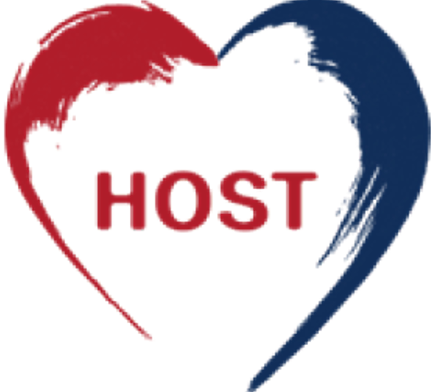 BR
Bleeding Risk
Sample Size Calculation
LBR stratum (N=3300)
NACE
Assumed at one year: Shorter DAPT group (4%) vs. Longer DAPT group (5%) 
2-sided alpha: 5%, Power: 90%
Type I error: 0.05, Estimated withdrawal rate: 5.0%
Non-inferiority margin: ARD 1.5% (corresponding to a hazard ratio of 1.3)

MACCE
Assumed at one year: Shorter DAPT group (3.2%) vs. Longer DAPT group (4.0%) 
2-sided alpha: 5%, Power: 80%
Non-inferiority margin: ARD 1.2% (corresponding to a hazard ratio of 1.3)

Any Actionable Bleeding
Assumed at one year: Shorter DAPT group (5%) vs. Longer DAPT group (8%) 
2-sided alpha: 5%, Power: 80%, for relative risk reduction by 37.5%
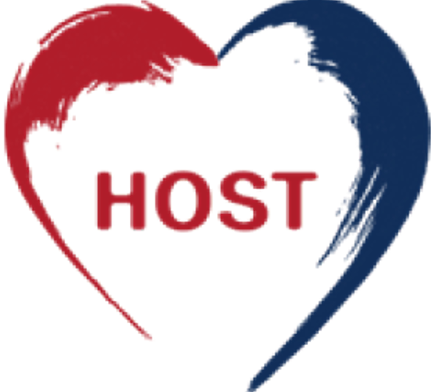 BR
Bleeding Risk
Study Organization
Publication Committee
Hyo-Soo Kim
Jeehoon Kang
Kyung Woo Park
Jung-Kyu Han
Doyeon Hwang
Han-Mo Yang
Sungjoon Park

Primary Statisticians
Jeehoon Kang
Sungjoon Park

Data coordination and management
Medical Research Collaborating Center 
of Seoul National University Hospital

Sponsor: Seoul National University Hospital, Korea
Principle Investigator
Hyo-Soo Kim

Executive Committee
Hyo-Soo Kim
Young-Hyo Lim
Sang Rok Lee
Young Jin Choi
Kyung Woo Park
Jeehoon Kang

Clinical event adjudication committee
Kook-Jin Chun
Hyun Kuk Kim
Jun Hwan Cho
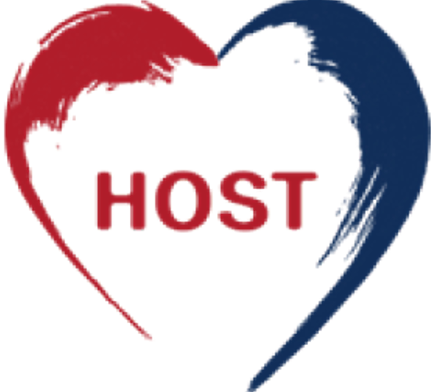 BR
Bleeding Risk
Study Design: stratified & randomized
4,897 eligible patients receiving PCI from 53 centers in Korea
DAPT 1-month
Single antiplatelet
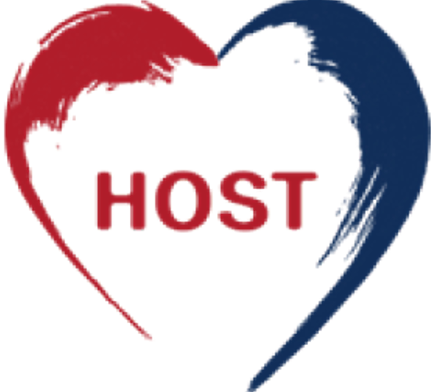 HBR
stratum
(N=1598)
BR
Bleeding Risk
R
Single antiplatelet
DAPT ３-month
Index PCI 
Xience
Single antiplatelet
DAPT ３-month
LBR
stratum (n=3299)
R
DAPT 12-month
Index PCI 
Onyx
1 year
Primary end points
4900 patients enrolled
Patient Population
4897 patients successfully randomized
stratified
High bleeding risk stratum (N=1598)
Low bleeding risk stratum (N=3299)
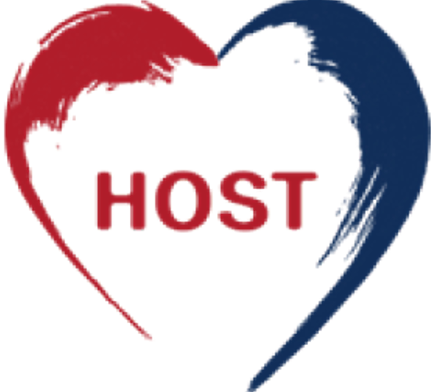 BR
Bleeding Risk
randomized
randomized
1-month DAPT group (N=798)
3-month DAPT group (N=800)
3-month DAPT group (N=1649)
12-month DAPT group (N=1650)
6 were lost to follow-up
5 withdrew consent
1 patients was not HBR patients
9 were lost to follow-up
11 withdrew consent
4 patients were not LBR patients
4 were lost to follow-up
1 withdrew consent
6 patients were not LBR patients
5 were lost to follow-up
3 withdrew consent
790 completed follow-up (99.0%)
  702 Were alive
      634 followed allocated regimen
      68 didn’t follow allocated regimen
  88 died
788 completed follow-up (98.5%)
  722 Were alive
      656 followed allocated regimen
      66 didn’t follow allocated regimen
  66 died
1625 completed follow-up (98.5%)
  1607 Were alive
      1538 followed allocated regimen
      69 didn’t follow allocated regimen
  18 died
1639 completed follow-up (99.3%)
  1626 Were alive
      1563 followed allocated regimen
      63 didn’t follow allocated regimen
  14 died
1649 were included 
in the intention-to-treat population
1556 were included (94.4%)
in the per-protocol population
1650 were included 
in the intention-to-treat population
1576 were included (95.5%)
in the per-protocol population
798 were included 
in the intention-to-treat population
722 were included (90.5%)
in the per-protocol population
800 were included 
in the intention-to-treat population
722 were included (90.3%)
in the per-protocol population
Baseline Characteristics_ HBR
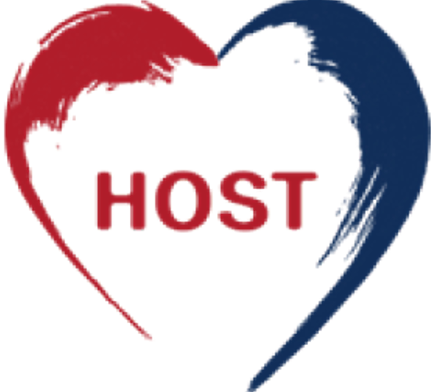 BR
Bleeding Risk
Baseline Characteristics_ HBR
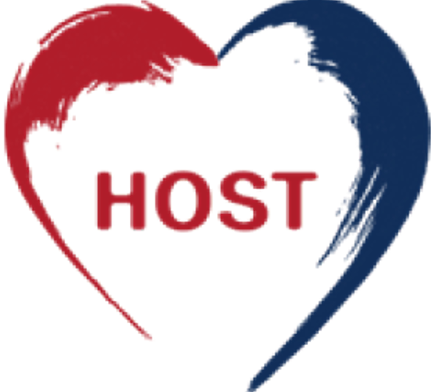 BR
Bleeding Risk
Baseline Characteristics_ LBR
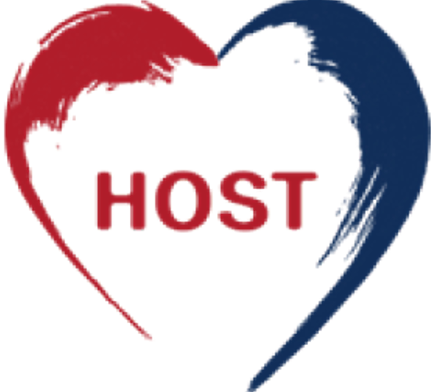 BR
Bleeding Risk
Baseline Characteristics_ LBR
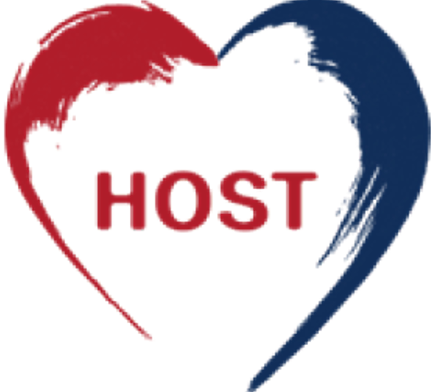 BR
Bleeding Risk
Primary End Points
Hazard ratio 1.34 (95%CI  1.04 to 1.71)
ARD 4.4% (95%CI  1.33 to 7.46, crossing margin 2.7%)
P=0.022, 
P for noninferiority 0.818
1Y NACE in the HBR Stratum
Non-
inferiority margin
0.25
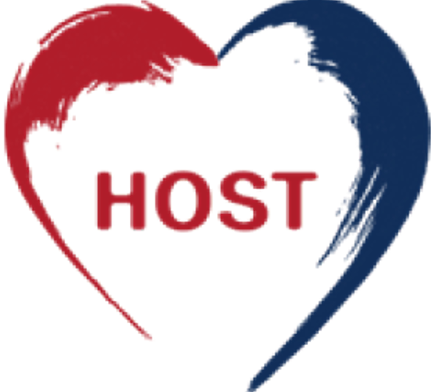 BR
Bleeding Risk
Absolute risk difference: 4.4%
0.20
0.15
ARD = 4.4%
Probability density
Cumulative Incidence (%)
Upper limit of two-sided 95% CI: 7.5%
0.10
0.05
0.00
2.7%
-5
0
5
10
15
Days to randomization
Absolute risk difference (%)
25
Numbers at risk
HBR 1M
20
HBR 3M
HBR 1M : 18.4%
15
10
HBR 3M : 14.0%
798
754
708
693
673
638
566
5
800
752
728
715
702
669
592
0
0
60
120
180
240
300
360
Primary End Points
1Y MACCE in the HBR Stratum
Hazard ratio 1.72 (95%CI  1.19 to 2.50)
ARD 4.0% (95%CI 1.72 to 6.23, crossing margin 2.2%)
P=0.004
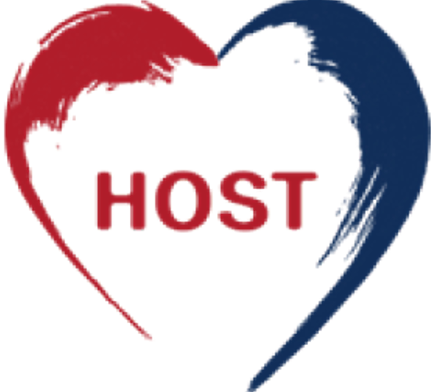 BR
Bleeding Risk
ARD = 4.0%
Cumulative Incidence (%)
25
20
15
Days to randomization
HBR 1M : 9.8%
Numbers at risk
10
HBR 1M
HBR 3M
5
HBR 3M : 5.8%
0
0
60
120
180
240
300
360
798
771
733
718
702
670
596
800
771
751
741
728
699
623
Primary End Points
1Y BARC 2,3,5 Bleeding in the HBR Stratum
Hazard ratio 0.85 (95%CI  0.66 to 1.11)
P=0.232
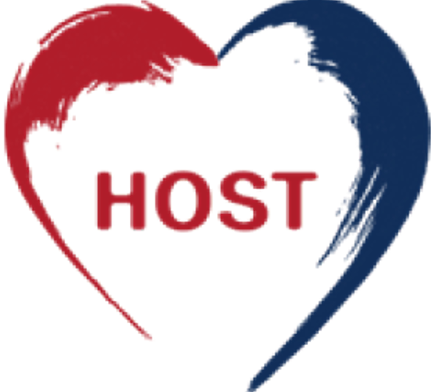 BR
Bleeding Risk
ARD = 2.0%
Cumulative Incidence (%)
25
20
HBR 3M : 15.8%
15
Days to randomization
HBR 1M : 13.8%
Numbers at risk
10
HBR 1M
HBR 3M
5
0
0
60
120
180
240
300
360
798
741
699
681
656
622
547
800
727
684
668
654
624
551
Primary End Points
1Y NACE in the LBR Stratum
Hazard ratio 0.66 (95%CI 0.46 to 0.95)
ARD -1.53% (95%CI -2.62 to -0.45%, less than margin 1.5%)
P=0.025, 
P for noninferiority <0.001
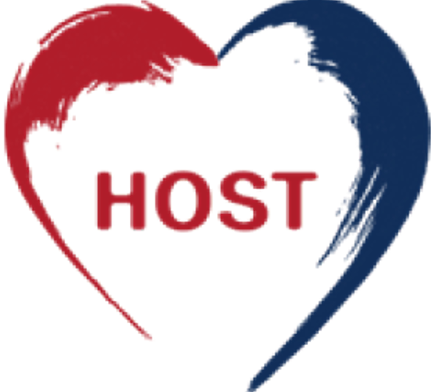 BR
Bleeding Risk
Cumulative Incidence (%)
Days to randomization
LBR 12M : 4.4%
Numbers at risk
LBR 3M
LBR 3M : 2.9%
LBR 12M
1649
1614
1591
1586
1581
1547
1361
15
1650
1617
1606
1595
1589
1559
1397
10
5
0
0
60
120
180
240
300
360
Primary End Points
1Y MACCE in the LBR Stratum
Hazard ratio 0.98 (95%CI  0.62 to 1.56)
ARD -0.05% (95%CI -0.92 to 0.81%, less than margin 1.2%)
P=0.95, 
P for noninferiority =0.008
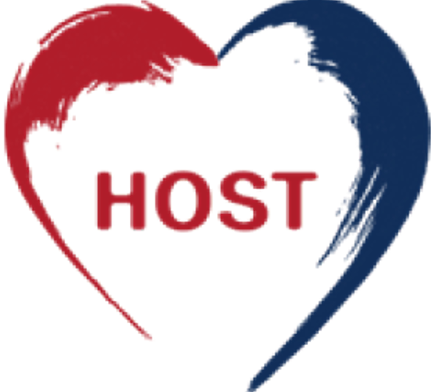 BR
Bleeding Risk
Cumulative Incidence (%)
LBR 12M : 2.3%
LBR 3M : 2.2%
Days to randomization
Numbers at risk
LBR 3M
LBR 12M
1649
1617
1596
1591
1586
1553
1367
15
1650
1626
1618
1612
1608
1581
1422
10
5
0
0
60
120
180
240
300
360
Primary End Points
1Y BARC(2,3,5) Bleeding in the LBR Stratum
Hazard ratio 0.63 (95%CI  0.50 to 0.79)
P<0.001
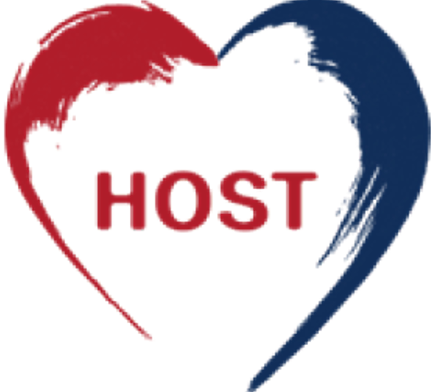 BR
Bleeding Risk
15
LBR 12M : 11.7%
10
Cumulative Incidence (%)
LBR 3M : 7.4%
5
0
Days to randomization
0
60
120
180
240
300
360
Numbers at risk
LBR 3M
LBR 12M
1649
1583
1523
1512
1501
1467
1297
1650
1581
1543
1507
1483
1441
1279
1Y Clinical Outcomes : HBR
BR
 Bleeding Risk
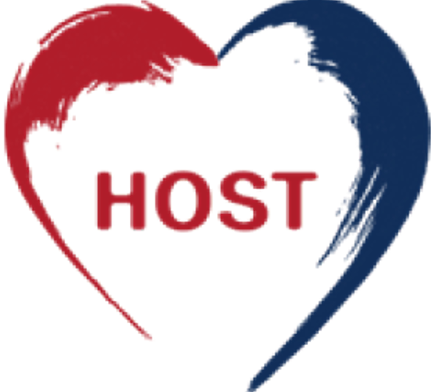 1Y Clinical Outcomes : LBR
BR
 Bleeding Risk
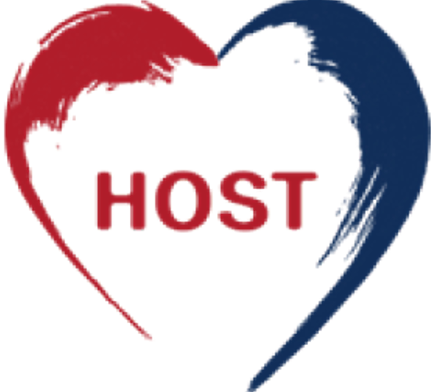 Limitation
This was an open-label study. 
(Clinical events were adjudicated by an independent committee.)
The use of specific P2Y12 inhibitor was left to the doctors’ discretion 
during the DAPT period or as the monotherapy agent after DAPT.
Clopidogrel was mainly used as the P2Y12 inhibitor at discharge. 
(Key RCTs of ACS or AMI enrolling East Asians have shown that clopidogrel is superior to ticagrelor leading to ‘clopidogrel-DAPT’ as the standard & most frequently-used regimen, although ‘ticagrelor-DAPT’ is recommended for ACS in Western world.)
The findings may not be generalizable to all ethnic groups.
(Optimal duration of ‘Clopido-DAPT’ for East Asians may be applicable to ‘Tica-DAPT’ for Westerners.)
BR
 Bleeding Risk
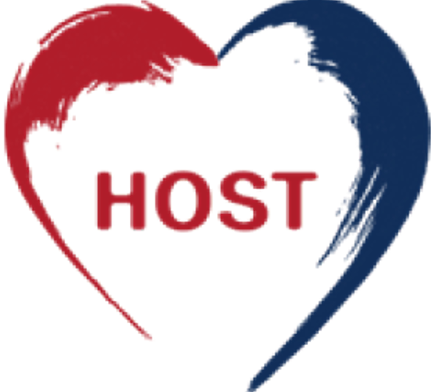 Conclusion
<in HBR patients> 
1-month DAPT did not meet non-inferiority to 3-month DAPT for NACE.
1-month DAPT was inferior to 3-month DAPT for NACE and MACCE at 1 year, 
while there was no significant difference in any actionable bleeding. 
<in LBR patients>
3-month DAPT reduced any actionable bleeding without increasing NACE or MACCE as compared with 12-month DAPT.
<overall>
3-month would be the optimal (default) duration of DAPT after PCI in general to meet the balance of thrombosis/bleeding.
BR
 Bleeding Risk
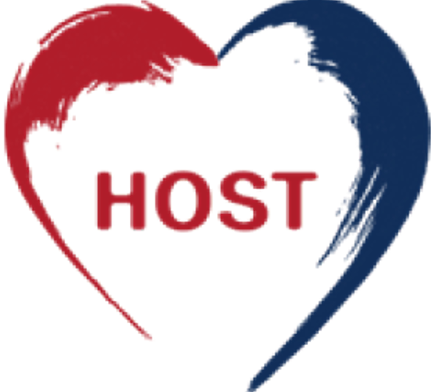 Thank you for your kind attention
We thank our co-investigators of the HOST-BR RCT
BR
 Bleeding Risk
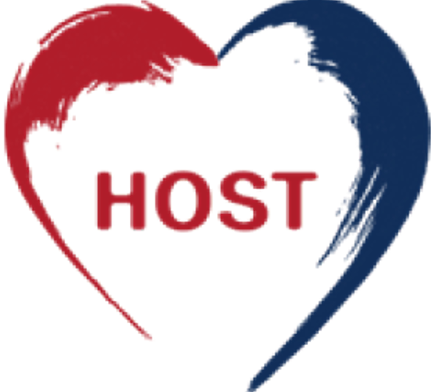 Young-Hyo Lim, MD, Hanyang University Seoul Hospital, Seoul, Republic of Korea
Sang Rok Lee, MD, Jeonbuk National University Hospital, Jeonju, Republic of Korea
Young Jin Choi, MD, Sejong General Hospital, Bucheon, Republic of Korea
Hyo-Suk Ahn, MD, Uijeongbu St. Mary's Hospital, Seoul, Republic of Korea
Kyung-Kuk Hwang, MD, Chungbuk National University Hospital, Cheongju, Republic of Korea
Byung Gyu Kim, MD, Sanggye Paik Hospital, Seoul, Republic of Korea
Jin-Ok Jeong, MD, Chungnam National University Hospital, Daejeon, Republic of Korea
Jong-Hwa Ahn, MD, Gyeongsang National University Hospital, Changwon, Republic of Korea
Jay Young Rhew, MD, Presbyterian Medical Center, Jeonju, Republic of Korea
Ji Yong Jang, MD,, NHIS Ilsan Hospital, Goyang, Republic of Korea
Hanbit Park,MD, GangNeung Asan Hospital, Gangneung, Repubic of Korea
Tae-soo Kang, MD, Dankook University Hospital, CheonAn, Repubic of Korea
Jin Sin Koh, MD, Gyeongsang National University Hospital, Jinju, Republic of Korea. 
Kyung-Taek Park, MD, Chung-Ang University Hospital, Seoul, Republic of Korea
Duk-Won Bang, MD, Soonchunhyang University Seoul Hospital, Seoul, Republic of Korea
Choong-Won Goh, MD, Ewha Womans University Seoul Hospital, Seoul, Republic of Korea
Hyuk Joon Yoon, MD, Keimyung University Dongsan Medical Center Daegu, Republic of Korea
Sang-Ho Jo, MD, Hallym University Sacred Heart Hospital, Gyeonggi-do, Republic of Korea
You-Jeong Ki, MD, Uijeongbu Eulji Medical Center, Gyeonggi-do, Republic of Korea
Yong Hoon Kim, MD, Kangwon National University, Gangwon-do, Republic of Korea 
Man-Won Park, MD, Daejeon St. Mary's Hospital, Daejeon, Republic of Korea 
Tae-Hyun Yang, MD, Busan Paik Hospital, Busan, Republic of Korea
Soon Jun Hong, MD, Korea University Anam Hospital, Seoul, Republic of Korea 
Sang-Hyun Park, MD, Daejeon Eulji Medical Center, Daejeon, Republic of Korea
Sung-Wook Kwon, MD, Ilsan Paik Hospital, Ilsan, Republic of Korea
Gyu-Rok Han, MD, Kangdong Sacred Heart Hospital, Seoul, Republic of Korea
In-Ho Chae, MD, Seoul National University Bundang Hospital, Gyeonggi-do, Republic of Korea
Seung Hwan Han, MD, Gachon University Gil Hospital, Incheon, Republic of Korea
Namho Lee, MD, Kangnam Sacred Heart Hospital, Seoul, Republic of Korea 
Jin-Man Cho, MD, Kangdong Kyung Hee University Hospital, Seoul, Republic of Korea
Sung-Kyun Ahn, MD, Wonju Severance Christian Hospital, Wonju, Republic of Korea
Song-Yi Kim, MD, Jeju National University Hospital, Jeju, Republic of Korea
Han-Cheol Lee, MD, Pusan National University Hospital, Busan, Republic of Korea
Seung-Jin Lee, MD, Soonchunhyang University Cheonan Hospital, Cheonan, Republic of Korea
Seok-Min Seo, MD, Eunpyeong St. Mary's Hospital, Seoul, Republic of Korea
Joo-Hyun Oh, MD, Samsung Changwon Hospital, Changwon, Republic of Korea 
Se Hun Kang, MD,CHA Bundang Medical Center, Sungnam, Republic of Korea
Jung Ho Heo, MD, Kosin University Gospel Hospital, Busan, Republic of Korea
Seung-Woon Rha, MD, Korea University Guro Hospital, Seoul, Republic of Korea 
Jong Shin Woo, MD, Kyung Hee University Medical Center, Seoul, Republic of Korea 
Sanghyun Kim, MD, Seoul Boramae Hospital, Seoul, Republic of Korea 
Soo-Han Kim, MD, Incheon Hallym Hospital, Incheon, Republic of Korea
Eun-Seok Shin, MD, Ulsan University Hospital, Ulsan, Republic of Korea\
Chee-Hae Kim, MD, Seoul Veterans Health Service Medical Center, Seoul, Republic of Korea
Woo Jung Park, MD, Hallym University Sacred Heart Hospital, Pyeongchon, Republic of Korea 
Cheol-Ho Lee, MD, Konkuk University Chungju Hospital, Chungju, Republic of Korea
Seong-Ho Her, MD, St. Vincent's Hospital, Suwon, Republic of Korea
Doo-Soo Jeon, MD, Incheon St. Mary's Hospital, Incheon, Republic of Korea
Kyu-Sun Lee, MD, Daejeon Eulji University Hospital, Daejeon, Republic of Korea
Seung-Uk Lee, MD, Gwangju Christian Hospital, Gwangju, Republic of Korea 
Ung Kim, MD, Yeungnam University Hospital, Daegu, Republic of Korea